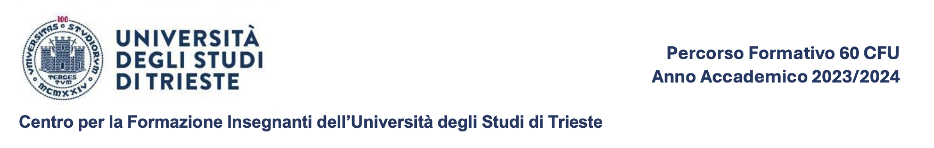 Riflessioni sulla professionalità docente
Dal curriculum vitae al bilancio delle competenze iniziali
19/10/2024 - 9.30-13.30
Link di condivisione della presentazione per la gestione delle attività di gruppo.
https://docs.google.com/presentation/d/1cX2iBBcn7YxniJ8MpPUMoUi-V1F1UtkjylHUcBs2wgA/edit#slide=id.g30c8221dbf3_0_7
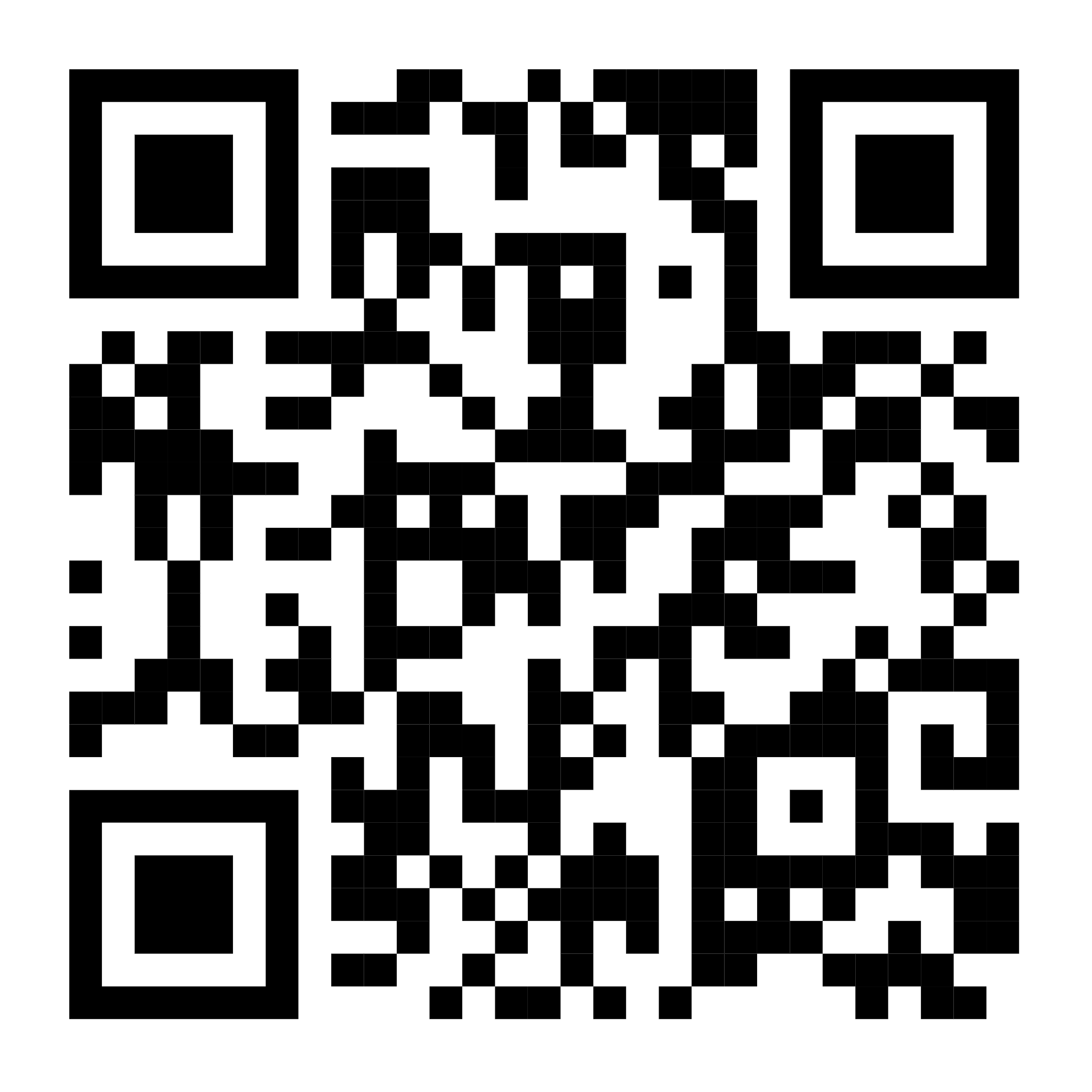 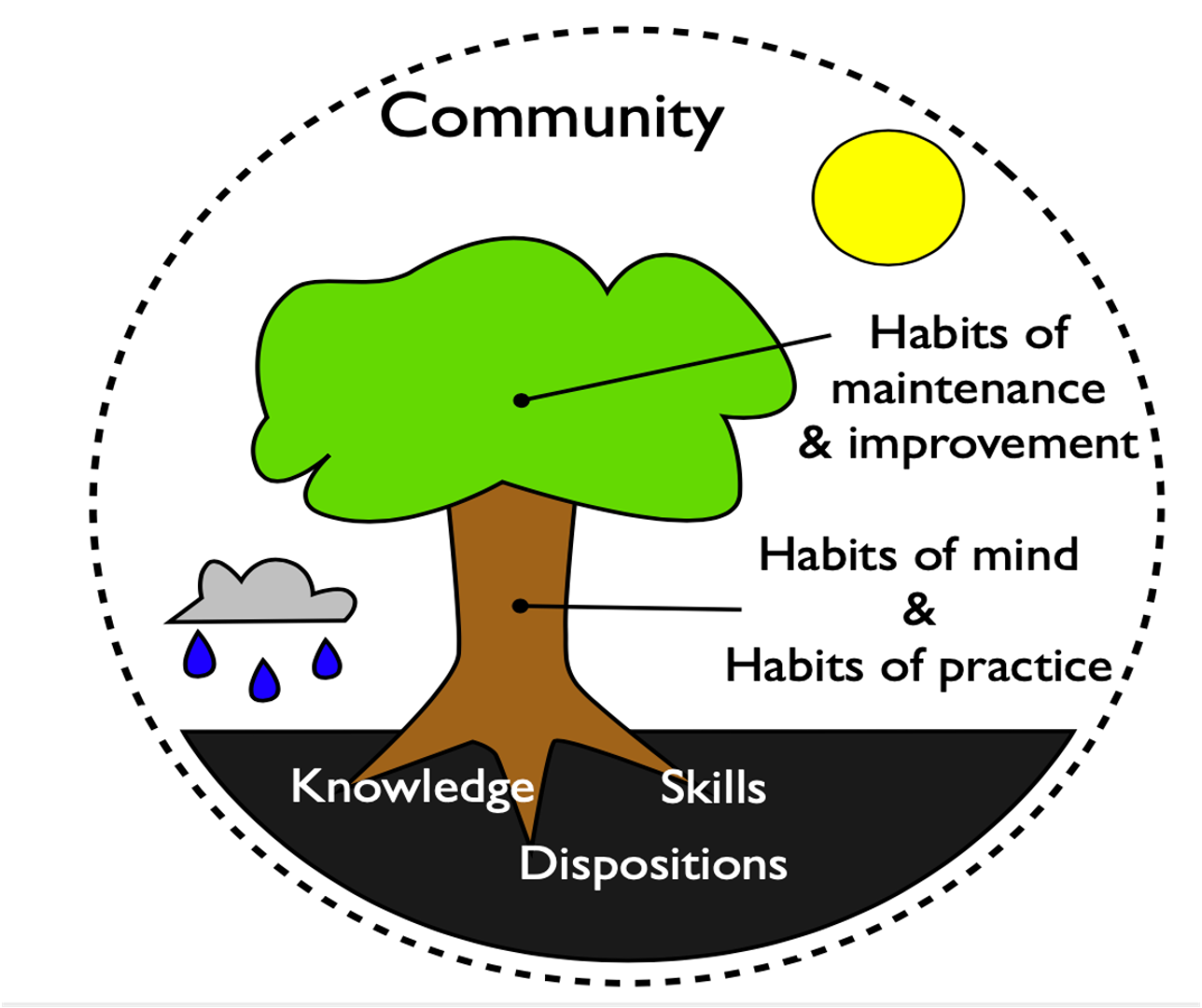 Comunità di docenti
Abitudini di mantenimento e miglioramento
Abitudini della mente e 
abitudini della pratica
Competenze
Disposizioni
Conoscenze
(Etkina et al. 2017)
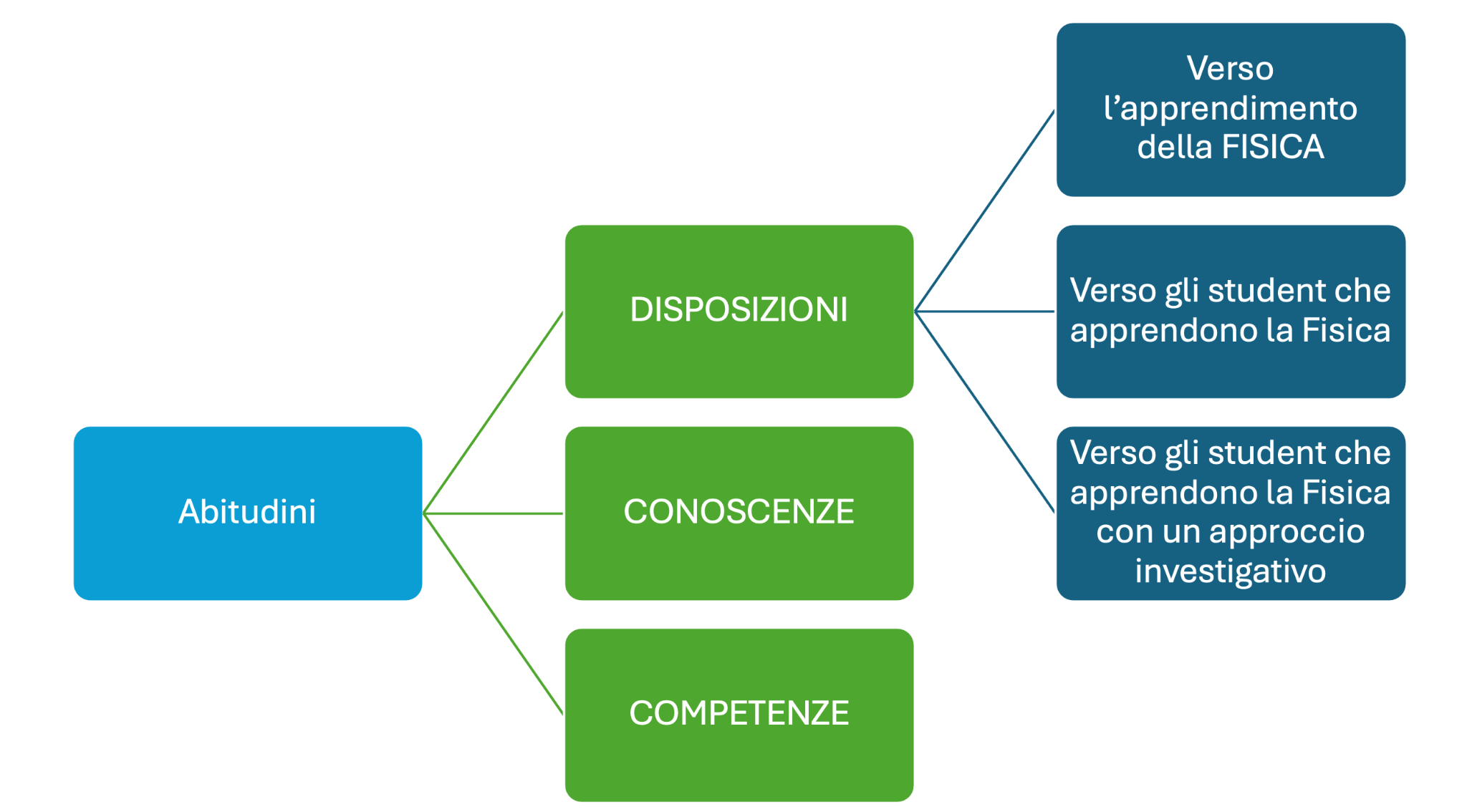 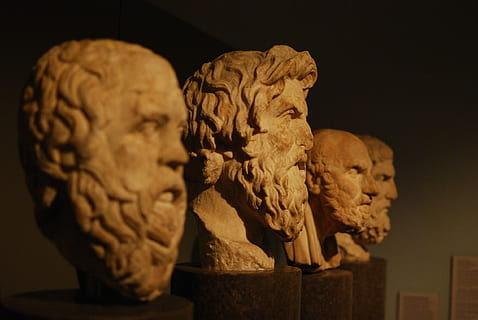 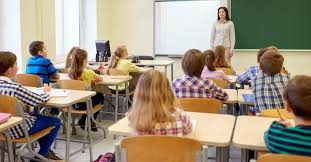 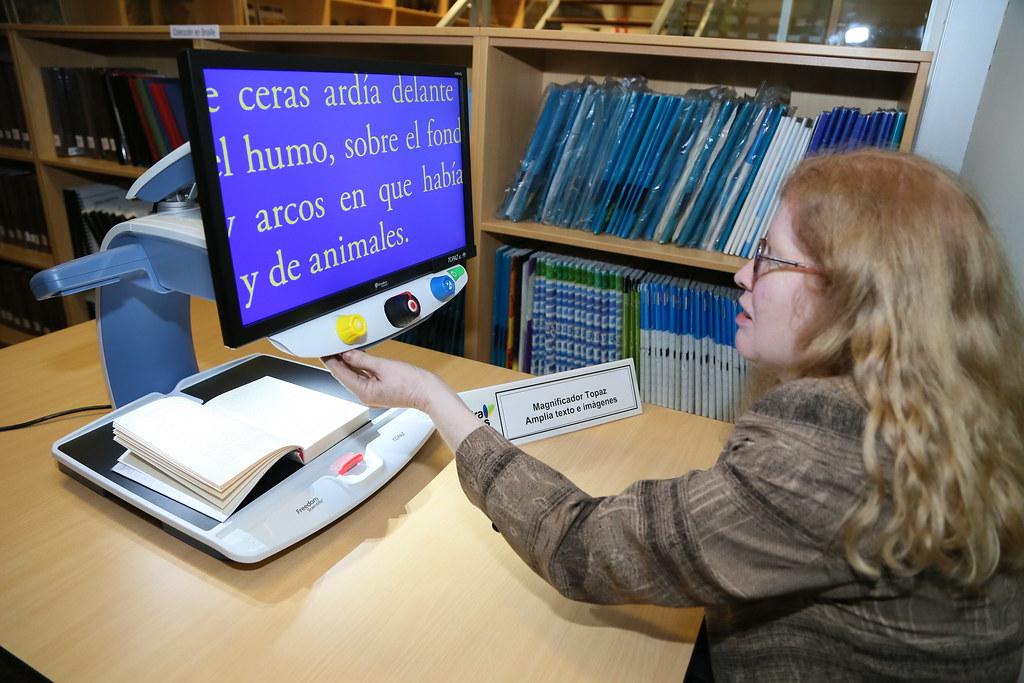 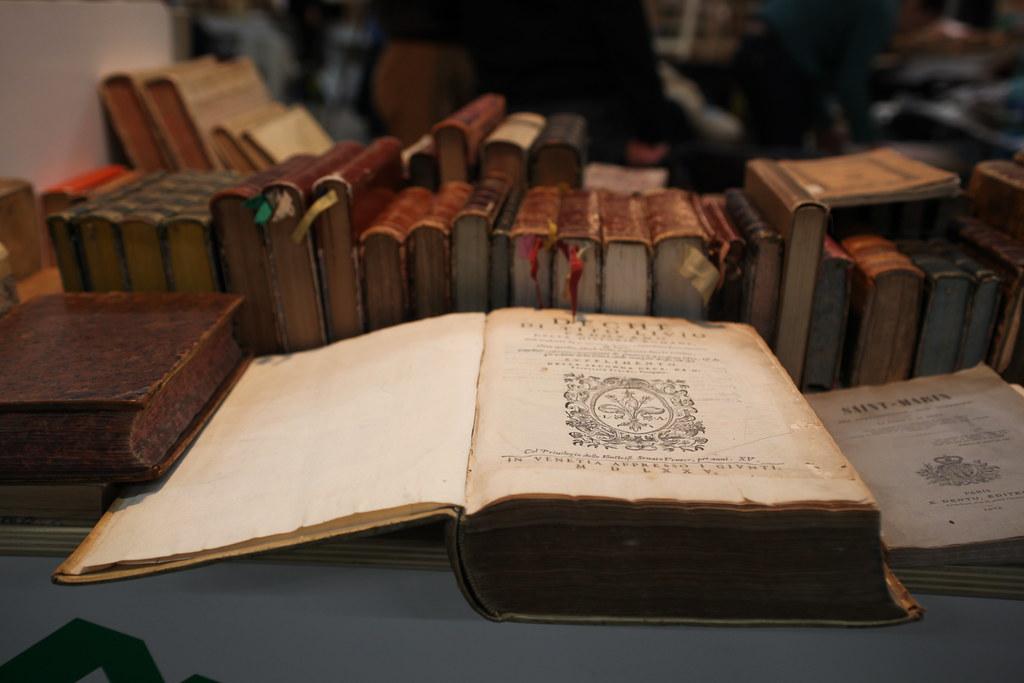 Quale idea abbiamo dell’insegnante di area umanistica? Chi è OGGI l’insegnante di materie umanistiche? Profilo del docente secondo “beliefs and dispositions” (convinzioni e disposizioni)

(15 minuti di confronto a gruppi e ogni gruppo deve individuare almeno 5 caratteristiche condivise che poi saranno comunicate agli altri gruppi)
Gruppo 1
Trasversalità e capacità di utilizzare più linguaggi
Capacità di coinvolgere la classe in obiettivi comuni e in lavori di gruppo
Sviluppare il senso critico
Visione democratica rispetto all’insegnamento della lingua e della materia
Empatia nei confronti dei progetti personali di ciascun alunno/a
Diversità di esperienze riguardo all’insegnamento delle materie umanistiche nei diversi gradi scolastici
Spesso il docente di studi umanistici utilizza la valutazione come filtro selettivo senza provare a mettere in atto progetti inclusivi e di reindirizzamento 
Diversità metodologiche di insegnamento nei diversi gradi
Necessità di una formazione ampia e capace di fornire strumenti e pratiche  trasversali
Gruppo 2
Il docente di materie umanistiche nasce come punto di riferimento;
apre possibilità e fa intuire tutto un mondo all’infuori del contesto vita dello studente;
Può avere le chiavi per aprire “la persona” e “la parola”: ha la vera possibilità di far porre agli studenti domande come “chi sono?”: percorso di auto-conoscenza e auto-espressione.
Introduce la letteratura, patrimonio dell’umanità, e dà le chiavi di accesso per penetrarla e arrivare a cogliere il sè nei classici.
Un docente mediatore che apre verso un percorso di auto-conoscenza e del patrimonio dell’umanità condivisa.
Rischio: sentirsi l’insegnante nobile fra tutti gli altri; portare il fardello di sentirsi responsabili della crescita culturale dell’individuo in toto. Confronto tra quello che era l’insegnante di lettere e quello che è oggi.
Ha la facoltà di poter attivare il senso critico degli studenti e lavorare sulle competenze civiche e politiche della classe, possiamo dare loro l’accesso a diverse fonti, a testi e informazioni legate all’attualità.
L’insegnante può proporre testi che possono aiutare lo studente a far coltivare la propria sfera emotiva.
L’insegnante di lettere ha un ruolo chiave per lo sviluppo delle competenze comunicative.
Gruppo 3
1-Il docente deve essere empatico e mettersi nelle condizioni di comprendere l’altro 
2-Avere senso critico ed essere in grado di svilupparlo nello studente
3-Il docente deve essere autorevole ma non autoritario
4- Essere in grado di fare collegamenti interdisciplinari e di contatto con la realtà
5- Trascendere l’utilità e soffermarsi sullo sviluppo della passione per lo studio della dimensione introspettivo-emotiva della realtà
Gruppo 4
Empatico
Motivante
Coinvolgente e inclusivo
Interdisciplinarietà
Con spirito critico
Rigoroso ed esigente
Organizzato
Avere un pensiero interculturale
Gruppo 5
PENSIERO CRITICO: capacità dell’insegnante di far maturare negli alunni una visione dell’insieme e di analizzare in profondità i rapporti di causa-effetto
INCLUSIVO: riuscire a coinvolgere tutti gli alunni attraverso un approccio empatico
AGGIORNATO: capacità dell’insegnante di portare argomenti di attualità e di saperli collegare con la disciplina attraverso varie metodologie e TIC 
FLESSIBILE: capacità di modulare il proprio stile di conduzione della lezione e le proprie strategie comunicative
TRASVERSALE: capacità di perseguire una pluralità di obiettivi di apprendimento e di competenze
Gruppo 6
Interdisciplinarietà
Inclusività
Empatia
Creatività
Competenze disciplinari
Predisposizione all’ascolto
Passione
Senso critico
DISCUSSIONE E CONDIVISIONE DELLE CARATTERISTICHE INDIVIDUATE
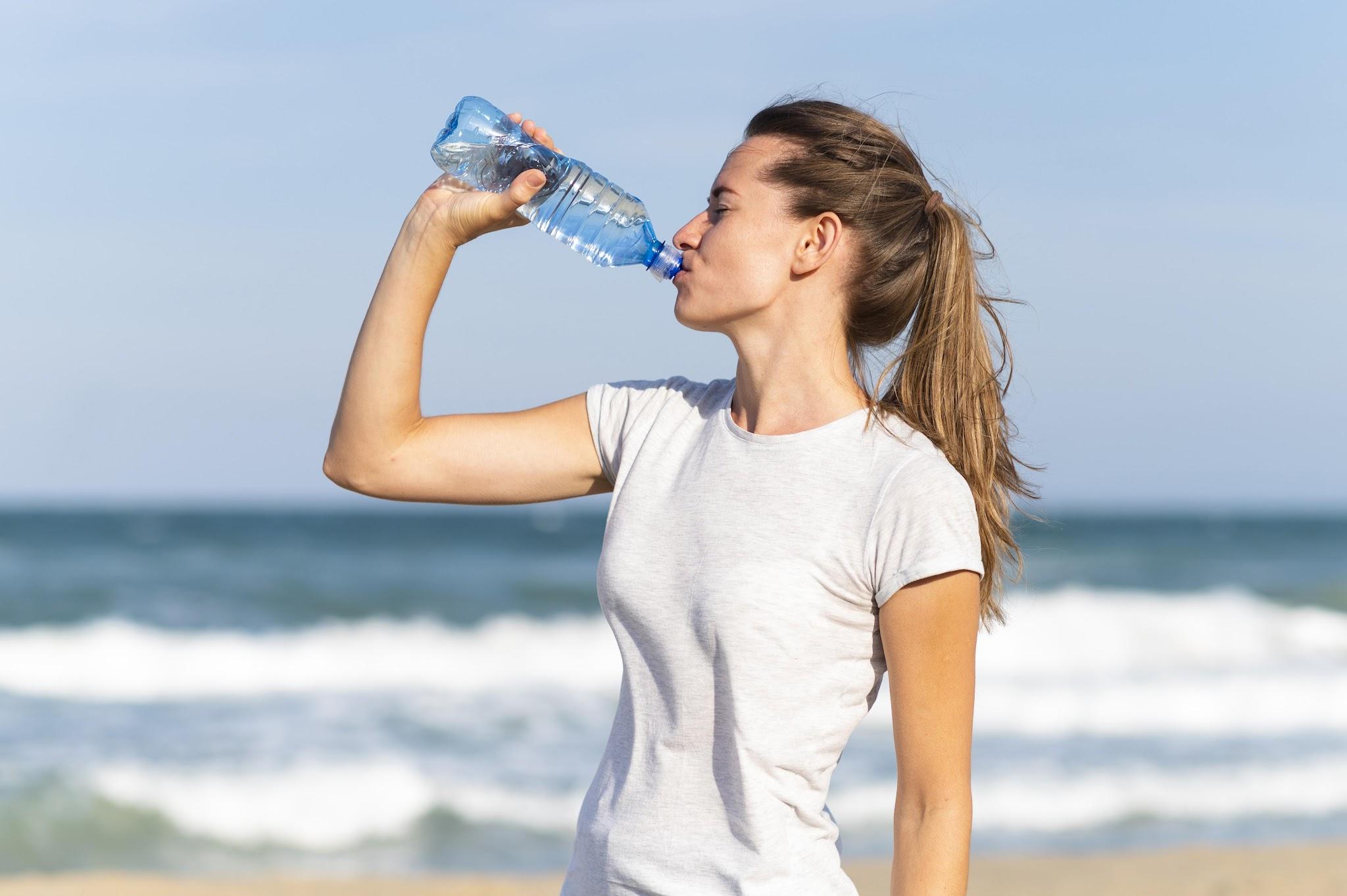 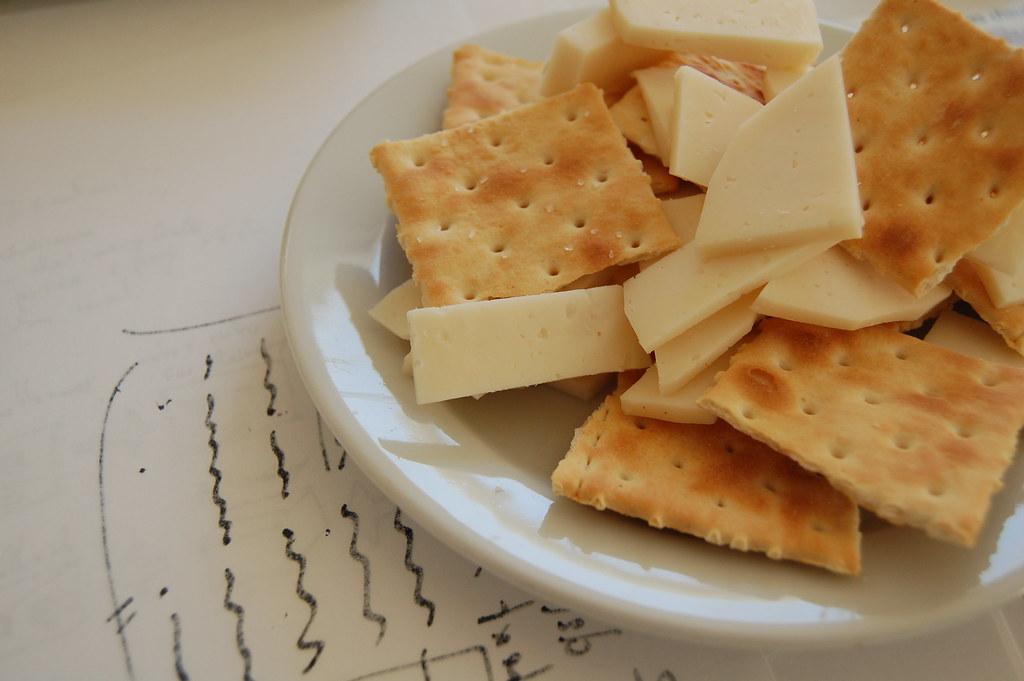 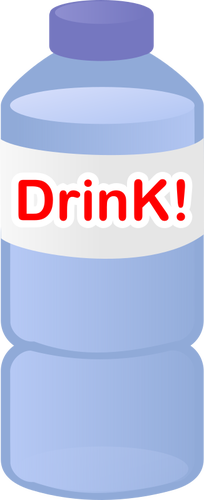 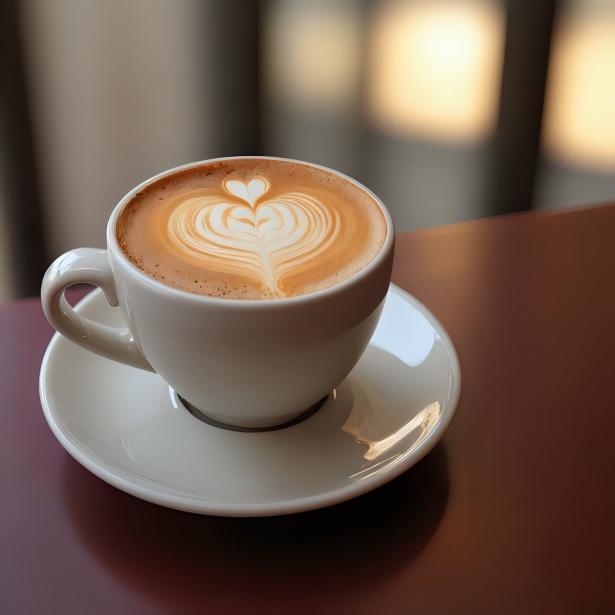 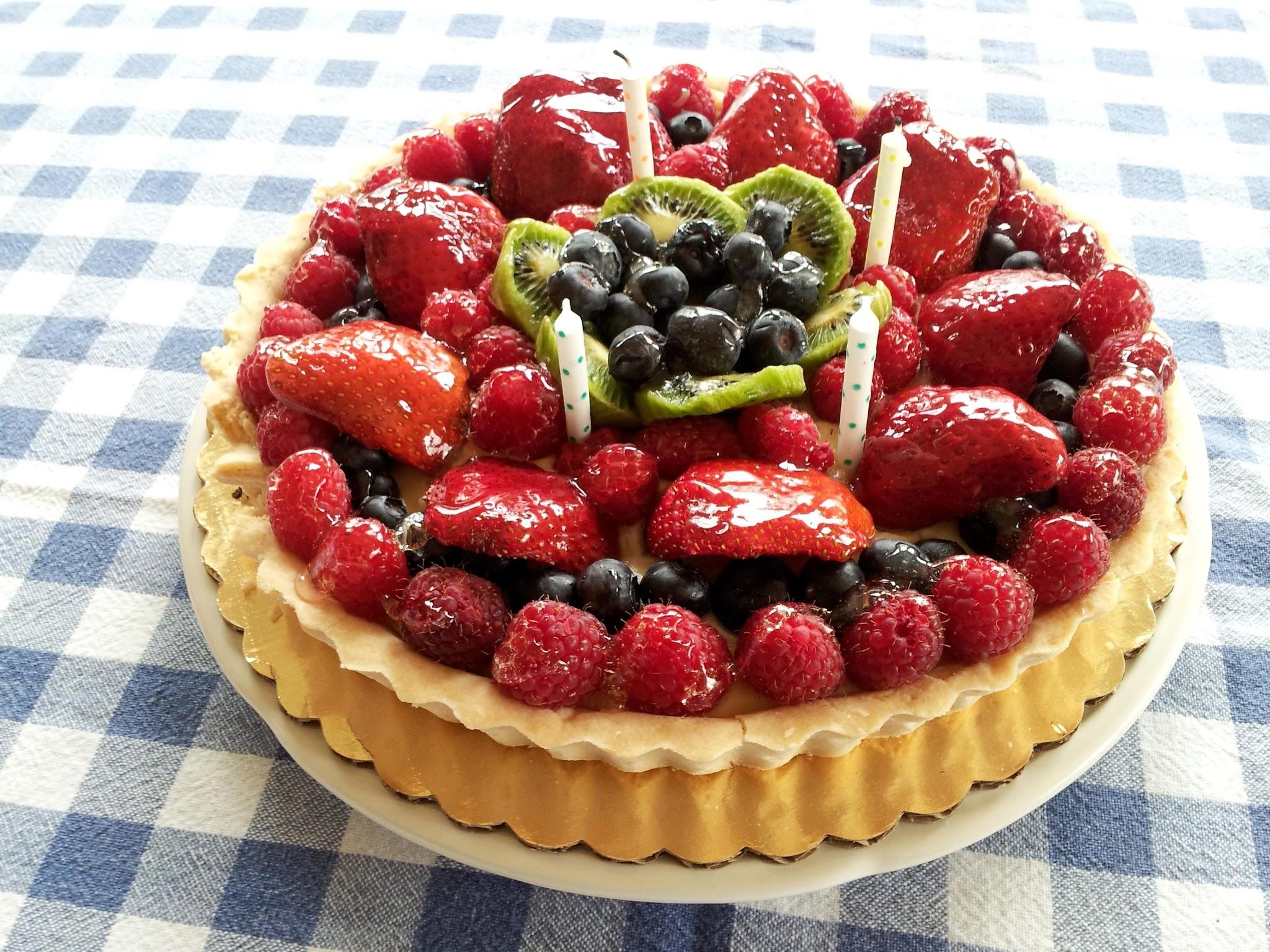 Quali obiettivi identificati per lo sviluppo del profilo delle competenze professionali?
Focus Area Relazionale
QUALI ASPETTI RELAZIONALI HO OSSERVATO/SPERIMENTATO NELLA MIA ESPERIENZA DI TIROCINIO O DI INSEGNANTE SINORA, CHE HANNO FAVORITO UN CLIMA SERENO ED EFFICACE PER L’APPRENDIMENTO?
IN QUALE PARTICOLARE SITUAZIONE?

Ci confrontiamo tra tirocinanti in gruppo e proponiamo un’esperienza come esempio (con parole, immagini…)
Gruppo 1
Saper riconoscere le modalità di intervento educativo del docente per il mantenimento di un clima sereno di apprendimento (atmosfera in classe)
Coinvolgere, responsabilizzare, dire la verità anche davanti a possibili problemi e conflittualità
Far indossare agli studenti “i panni dell’altro”
Ruolo attivo degli studenti con insegnante supervisore. 
Attività di accoglienza, conoscenza reciproca attraverso domande guida personali.
Gruppo 2
Osservare le strategie di intervento del docente per la gestione disciplinare degli alunni
-strategie e metodologie  cooperative  ( es. Attività per un apprendimento efficace)
-uso efficace sia del linguaggio verbale che di quello paraverbale
- linguaggio giraffa (comunicazione empatica)
-
Gruppo 3
Saper identificare le strategie comunicative di coinvolgimento della classe nelle diverse fasi dell’apprendimento (spiegazione, esercitazione, valutazione)
Spiegazione: attivatore (video, immagine ,testo), brainstorming, lezione partecipata.

Esercitazione: attività laboratoriale, esercitazione tra pari, lavori di gruppo, gamification, role-play

Valutazione: auto-valutazione, feedback
Gruppo 4
Individuare strategie di intervento educativo per alunni con bisogni educativi speciali (area dispersione scolastica)
Allestire un banco in classe con materiale, consultabile da tutti i ragazzi, creato dagli insegnanti e dagli studenti utilizzabile prima e durante le verifiche.
Gruppo 5
Osservare e proporre strategie di intervento educativo personalizzato finalizzate agli alunni con disabilità e agli alunni con difficoltà di apprendimento.
Conoscere bene gli studenti; maturare un buon rapporto improntato alla collaborazione piena con il docente di sos; ritagliarsi qualche momento durante le lezione di rapporto 1:1 con gli studenti con disabilità e difficoltà.
Capire chi sono gli alunni più inclusivi.
Insistere su passioni e propensioni dell’alunno per coinvolgerlo meglio nel gruppo classe e nell’attività didattica, es. Creare un’attività didattica di apprendimento cooperativo (basata sulle supe passioni) in cui l’alunno possa avere un ruolo centrale o di leadership/responsabilità.
Fornire allo studente gli strumenti necessari per svolgere l’attività didattica  e sostenere l’impegno motivandone l’autostima.
Riuscire a coinvolgere la classe nei progressi nel singolo, es. Presentazioni o letture davanti alla classe.
Gruppo 6
Sviluppare comportamenti e atteggiamenti relazionali positivi con gli alunni e i docenti
Situazione tipo condivisa in base alle prime esperienze dei tirocinanti e dei docenti inseriti in nuove classi: attività accoglienza tramite metodologia circle time
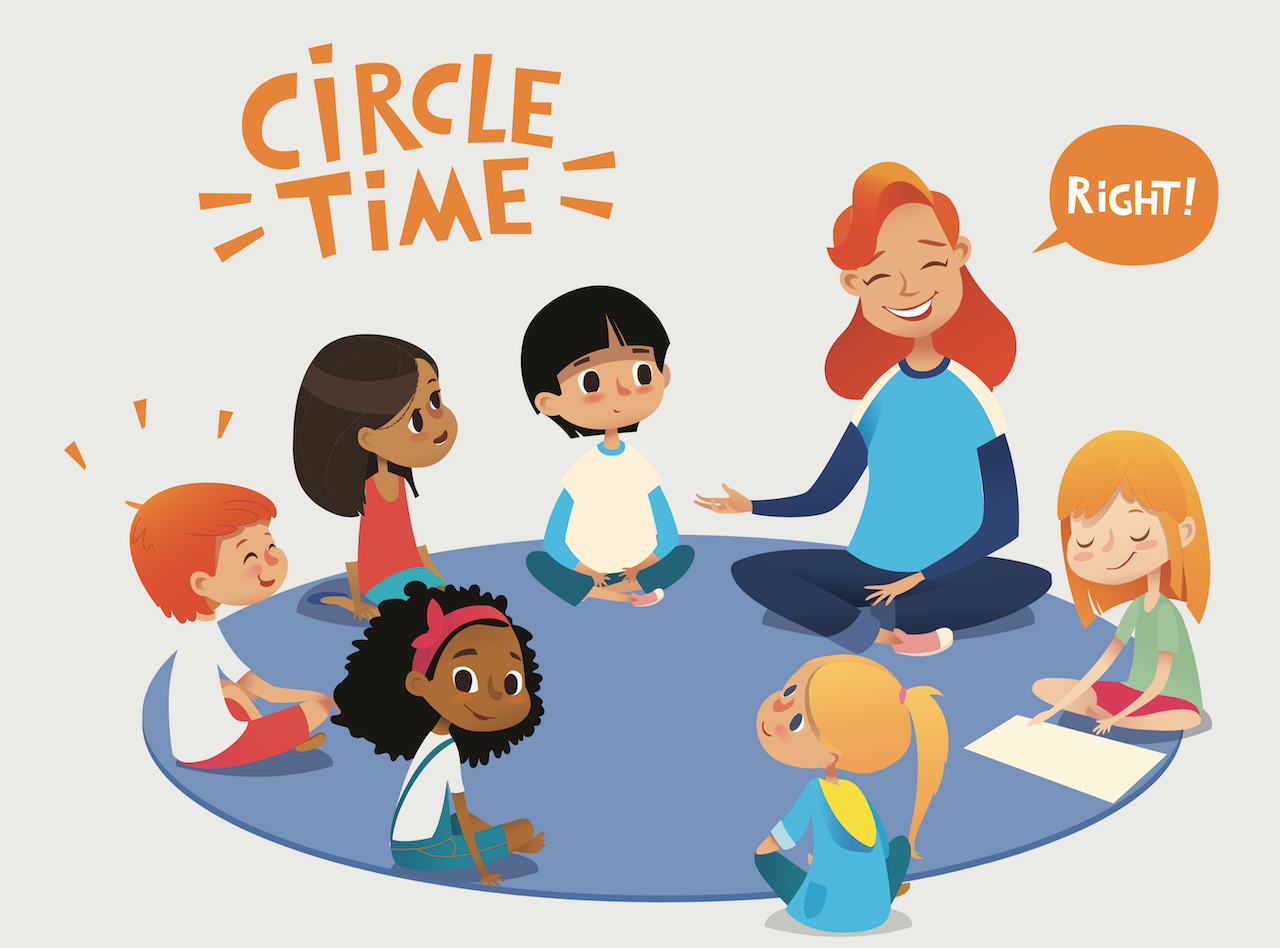 DISCUSSIONE E CONDIVISIONE DELLE ESPERIENZE INDIVIDUATE
PRIMO STEP DI COSTRUZIONE DELL’ E-PORTFOLIO
Come il mio curriculum vitae “disegna” il mio profilo di insegnante?
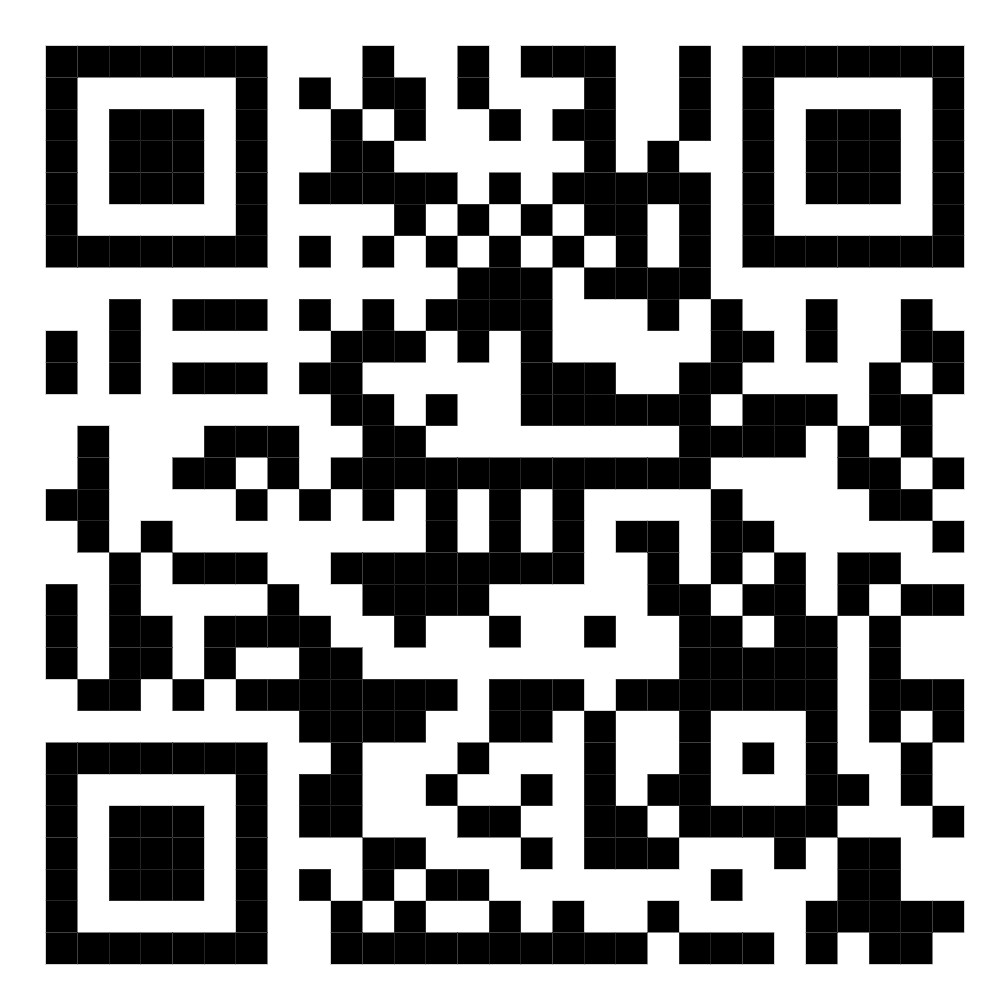 https://docs.google.com/forms/d/e/1FAIpQLSdaGbndEsXcQ7NAdTktLnGBGwzQo-4VsCsw5kTlF6kzVSRn7A/viewform?usp=pp_url
Discussione e condivisione della riflessione sul proprio percorso verso l’insegnamento nella compilazione del primo step dell’e-portfolio.
FINE MATTINATA

Grazie e buon pranzo!